The FOCUSING PROPERTIES OF LOW ENERGY CW PROTON LIANCS
Li Zhihui

Institute of Nuclear Science and Technology, Sichuan University
The 12th Symposium on Accelerator Physics,  Lanzhou
主要内容
问题提出;
连续波低能质子加速器纵向聚焦特性;
超导低能质子加速器;
常温低能质子加速器;
低能强流质子加速器各方向平衡聚焦的要求;
低能连续波质子加速器的流强极限;
结论及展望;
问题的提出
对高功率质子加速器的需求
科学研究：高能物理研究：中微子
应用研究：散列中子源、ADS
中国连续波低能质子直线加速器研究现状
两台超导注入器的研究；
低加速梯度： <1 MV/m；
低流强：10 mA;
散裂中子源直线注入器；
低占空比：0.5%；
磁铁可CW运行
纵向聚焦特性
平滑近似下纵向聚焦强度的描述：
强流直线加速器设计的主要约束条件：
大周期长度
弱聚焦
纵向聚焦特性
超导加速器聚焦结构特点：
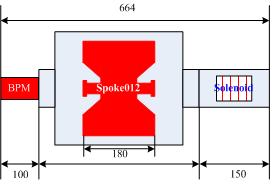 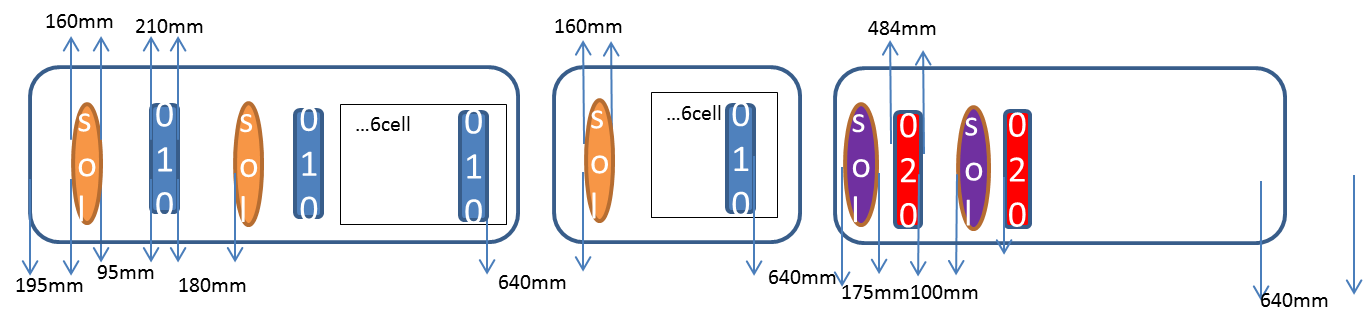 L=645 mm
纵向聚焦特性
1 MV/m
各方向平衡聚焦要求
74 periods
各方向平衡聚焦要求
各方向平衡聚焦要求
平衡聚焦要求：
各方向聚焦强度尽可能一样，即使各个方向聚焦都达到最大；
均温要求：各方向发射度尽可能相等-> RFQ设计的要求；
广义讲：束流在各方向尽量同性；
流强极限
结论与展望
低能CW质子直线加速器的弱聚焦特性；
束流尽可能保持各向同性；
较低流强：<30 mA
展望：
超导结构：紧凑的Lattice结构，应该在低温、准直等方面有突破；
常温结构：提高加速梯度：
实验研究加速梯度与脉冲长度的关系；
高分路阻抗、易冷却加速结构，如：½ bl结构，象CH等；
致谢
CADS项目的支持；
高能所加速器中心的资助；
自然科学基金；
谢     谢！